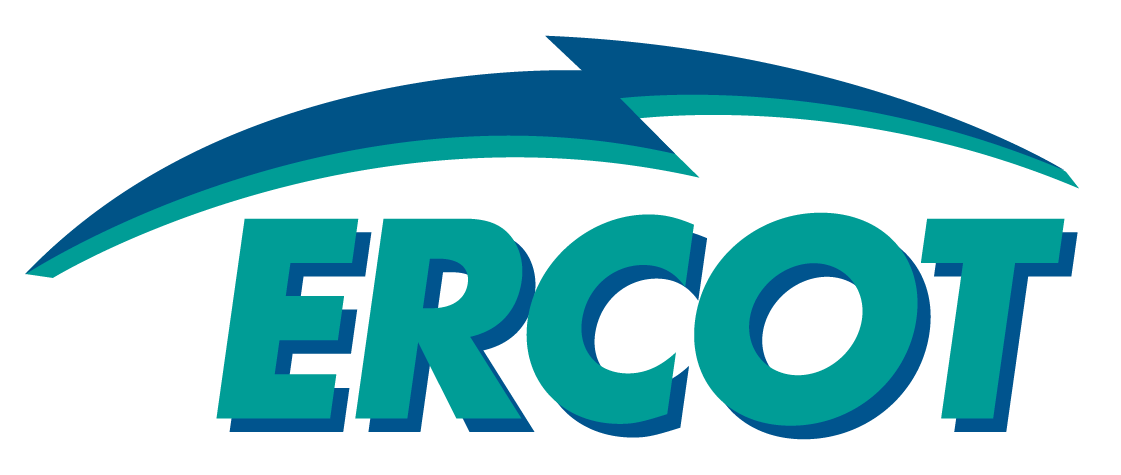 March 30, 2015 SCED Event Follow up: 
Proposed Improvements


QMWG, May 08, 2015
Proposed Improvements
For WGRs, set Emergency Base Points (EBP) based on current wind output instead of UDBP 

Special treatment for QSGRs during EBP period

Set EBP as often as needed or automatically after 7mins

During operator training, review entering appropriate EBP offset during SCED failure 

Possibly create new posting of system available capacity based on HDL (ramp-able room) in System Ancillary Service Capacity Monitor
Current Emergency Base Point Logic
Currently no special treatment is given for QSGRs and WGRs in EBP calculation

Online unit’s EBP = 	UDBP when EBP flag was set  
						+  Rampable room ratio * offset



	If OFFSET>0, Then

			EBP =  UDBP	+	{ MAX (0, HDL - UDBP)  *   OFFSET
							---------------------------------												SUM [ MAX(0, HDL – UDBP)]} 		
	Else
			EBP =  UDBP	+	{ MAX(0, UDBP-LDL)  *   OFFSET
							--------------------------------										           	SUM [ MAX(0, UDBP - LDL) ] }
[Speaker Notes: EBP logic
Calculate available capacity for each online unit using HDL – UDBP or UDBP-LDL based on the direction of the Offset
Calculate the system total available capacity 
Calculate the increment assigned to each online unit based on its available capacity ratio share of the offset, 
Add the increment on top of the unit UDBP when EBP flag was set]
Improvement 1 : EBP to follow WGR output
On March 30th, during SCED failure, WGR output dropped by more than 500MW but EBP was set based on the last SCED UDBP which caused regulation deployment

Proposed change: Base EBP on current output for WGR

	If OFFSET>0, Then

			EBP =  GEN	+	{ MAX (0, HDL - GEN)  *   OFFSET
							---------------------------------												SUM [ MAX( 0, HDL - GEN ) ] } 		
	Else
			EBP =  GEN	+	{ MAX(0, GEN - LDL)  *   OFFSET
							----------------------------------												SUM [ MAX(0, GEN -LDL) ] } 	

Improvement with the change: Reduced regulation deployment during EBP operation.
Improvement 2 : Commit QSGRs only if needed during EBP
Currently for each positive offset, all QSGRs with ON Resource status will get non-zero EBP proportional to their rampable room resulting in all of those resources to be started up

During EBP operations, QSGRs will be dispatched only when non-QSGR online units available capacity cannot meet the offset
QSGRs will be identified with QSGR flag
QSGR will be kept at current UDBP when their capacity is not needed to meet the offset
Improvement 3 & 4 : EBP Activation & Offset
Automated EBP activation if not manually activated by operator
Current way : automatically activated 605sec after SCED failure
Proposed way : automatically activate EBP 7mins after last valid SCED under normal condition and after 10min during planned events. 

Two ways to balance load and maintain frequency using EBP
Current way : Rely on regulation and put offset to recall regulation
Proposed way : Put offset in advance based on anticipated need considering the direction of load ramp, wind generation and regulation deployed

Provide operator display showing suggested offset based on forecasted wind, regulation deployment and load change in the next 5 minutes to operator

Provide training to factor in anticipated wind changes and load changes in addition to recalling the current regulation deployments when entering offset
Improvement 5 : Post SCED Rampable Room
Current AS capacity monitor display shows capacity available to SCED based on HSL









If needed, NPRR can be submitted to add to AS capacity monitor display, new value which shows 5 min rampable  room available to SCED.
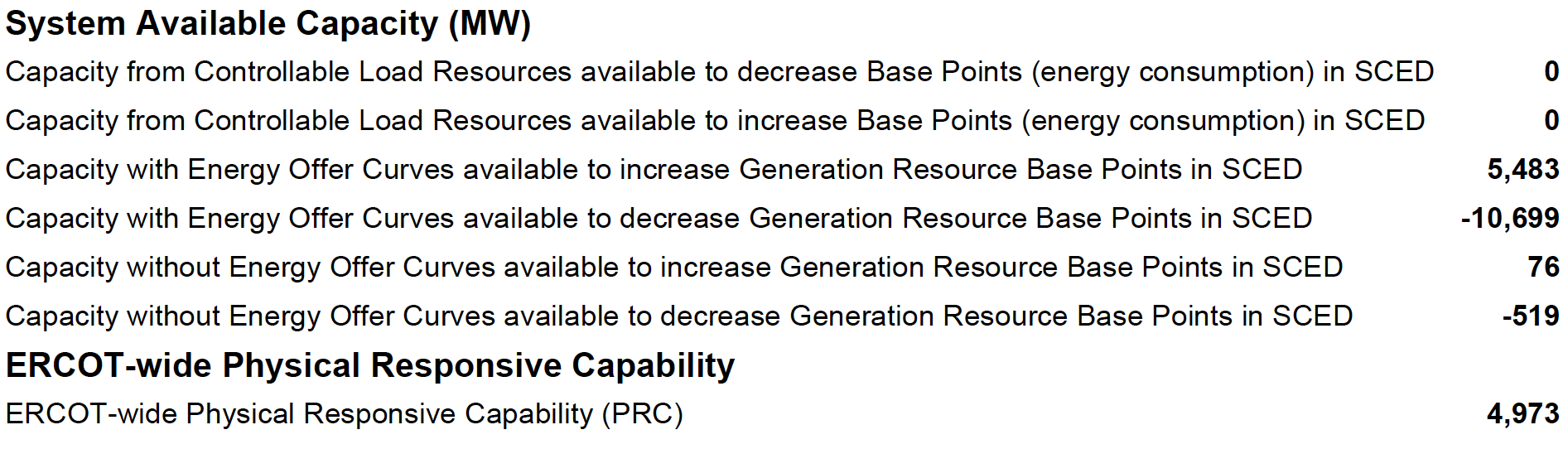 Summary of Proposed Changes
For WGRs, set EBP based on current wind output instead of UDBP 

During EBP, commit QSGRs only if needed

Set EBP as often as needed or automatically after 6mins

During operator training, review entering appropriate EBP offset during SCED failure 

Possibly create new posting of 5min rampable room available to SCED in AS Capacity Monitor display